Outline
Theoretical Lectures (~ 2.5 hours)
Probability & Statistical distributions (~50 mins) 
Hypothesis test (~ 50 mins)
Linear regression model (~ 50 mins)
---- break--------------------------
Practices (~ 1.5 hours)
Using R
1
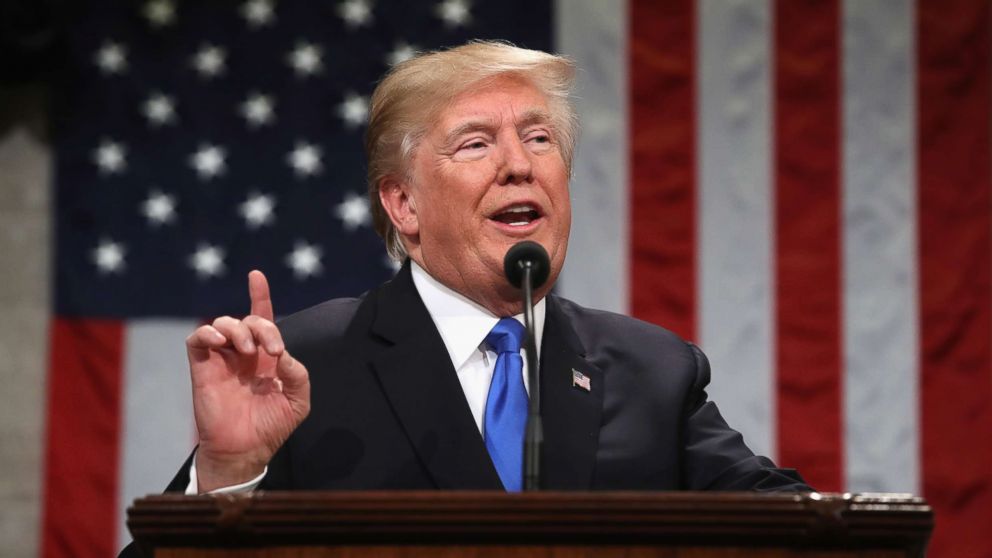 Trump’s 2,000 Lies – A Documentary
2
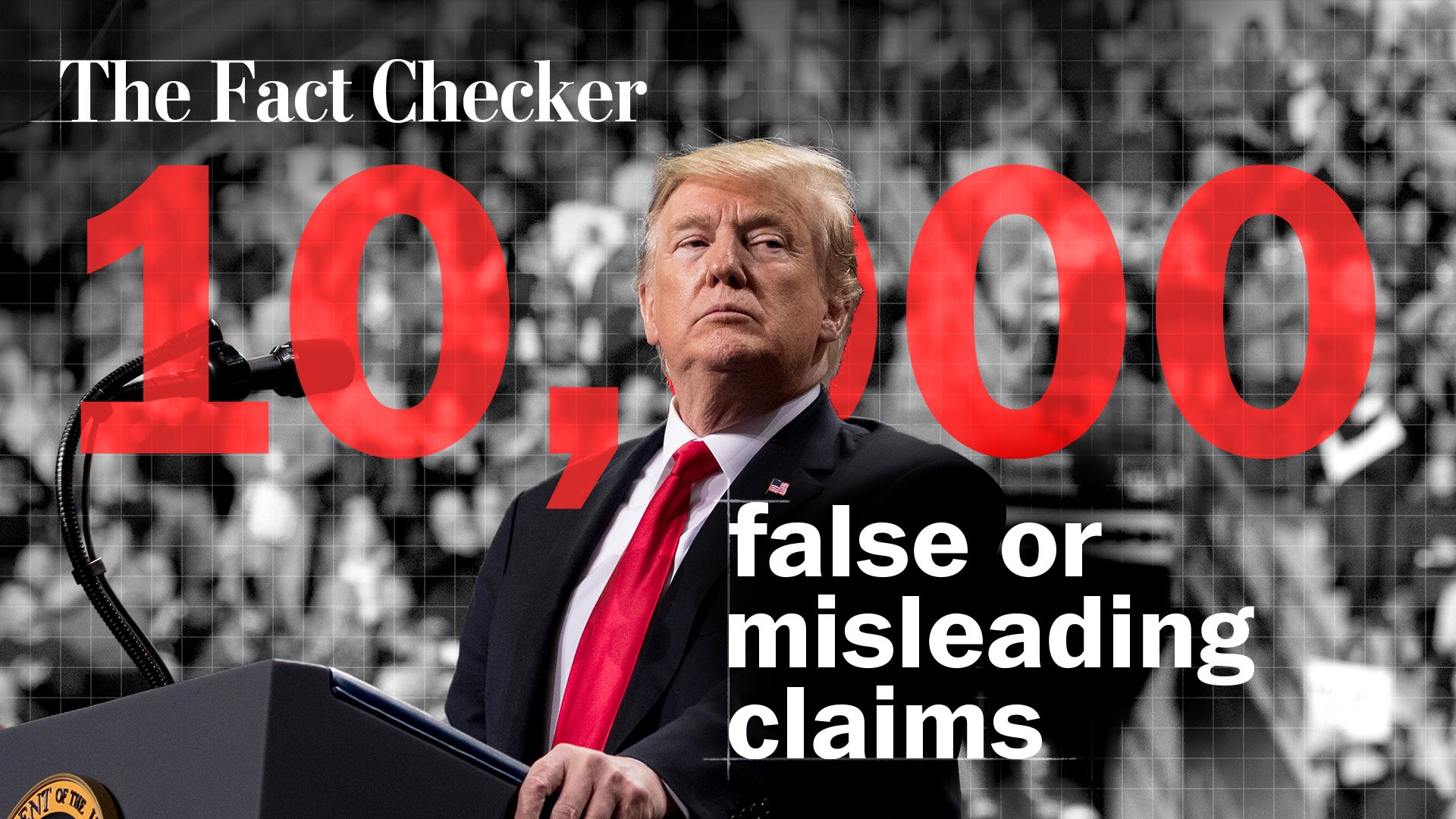 Trump’s 2,000 Lies – A Documentary
3
Outline:
1 Null and Alternative Hypotheses
2 Test Statistic
3 P-Value
4 Significance Level
5 One-Sample z Test
6 Power and Sample Size
Some Terms
Population  all possible values
Sample  a portion of the population 
Statistical inference  generalizing from a sample to a population with calculated degree of certainty
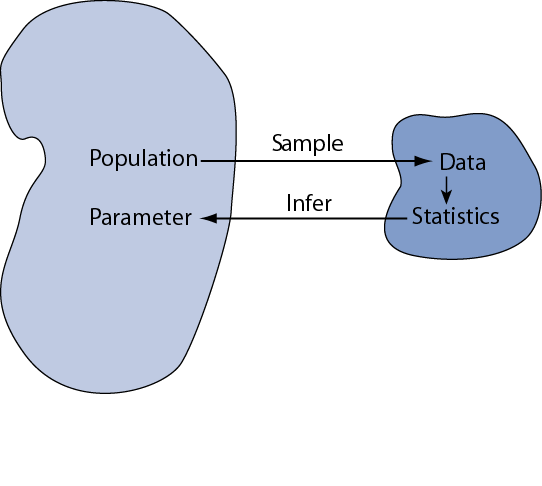 [Speaker Notes: Hypothesis testing is one of the two common forms of statistical inference. This slide reviews some of the terms that form the basis of statistical inference, as introduced in the prior chapter. Make certain you understand these basics before proceeding.]
Some Terms
Population  all possible values
Sample  a portion of the population 
Statistical inference  generalizing from a sample to a population with calculated degree of certainty 
 Two forms of statistical inference 
Hypothesis testing
Estimation
Parameter  a characteristic of population, e.g., population mean µ
Statistic  calculated from data in the sample, e.g., sample mean
[Speaker Notes: Hypothesis testing is one of the two common forms of statistical inference. This slide reviews some of the terms that form the basis of statistical inference, as introduced in the prior chapter. Make certain you understand these basics before proceeding.]
Distinctions Between Parameters and Statistics
[Speaker Notes: This slide address an other foundation of statistical inference: the difference between parameters and statistics. Parameters and statistics are related, but are not the same thing. 

Over the years teaching statistics, I have derived a hypothesis that explains why some students have difficulty with statistical inference: they fail to distinguish between statistics and parameter. When a student calculates a statistic such as a sample mean, it seems so tangible and real that they view it as a constant. I think they would be better off if they recognized a statistic as merely one example of what might have been had they done the study or experiment at a different time.]
Sampling Distributions of a Mean
The sampling distributions of a mean (SDM)  describes the behavior of a sampling mean
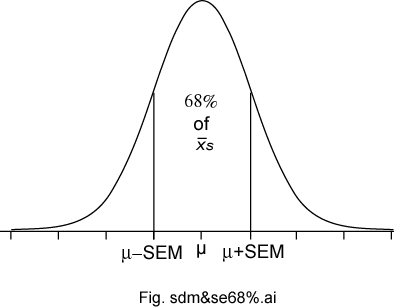 [Speaker Notes: This slide summarize what we’ve learned about the sampling distribution of a mean from a large sample. It is based no three important sampling postulates: the central limit theorem, the law of large numbers (unbiased nature of the sample mean), and square root law. Based on these well established statistical theorems we can say that means based on large samples (and means based in Normal populations) will have a Normal sampling distribution with an expectation equal to the population mean with a standard deviation equal to the standard deviation of the population divided by the square root of the sample size n.]
Hypothesis Testing
Is also called significance testing
Tests a claim about a parameter using evidence (data in a sample)
The technique is introduced by considering a one-sample z test 
The procedure is broken into four steps
Each element of the procedure must be understood
[Speaker Notes: Hypothesis testing (also called significance testing) uses a quasi-deductive procedure to judge claims about parameters. Before testing a statistical hypothesis it is important to clearly state the nature of the claim to be tested. We are then going to use a four step procedure (as outlined in the last bullet) to test the claim.]
Hypothesis Testing Steps
Null and alternative hypotheses
Test statistic
P-value and interpretation
Significance level
§1 Null and Alternative Hypotheses
Convert the research question to null and alternative hypotheses 
The null hypothesis (H0) is a claim of “no difference in the population” (e.g. wearing mask is not helpful to prevent COVID-19)
The alternative hypothesis (Ha) claims “H0 is false”
Collect data and seek evidence against H0 as a way of bolstering Ha
[Speaker Notes: The first step in the procedure is to state the hypotheses null and alternative forms. The null hypothesis (abbreviate “H naught”) is a statement of no difference. The alternative hypothesis (“H sub a”) is a statement of difference. Seek evidence against the claim of H0 as a way of bolstering Ha. 
The next slide offers an illustrative example on setting up the hypotheses.]
Illustrative Example: “Body Weight”
The problem: In the 1970s, 20–29 year old men in the U.S. had a mean μ body weight of 170 pounds. Standard deviation σ was 40 pounds. We test whether mean body weight in the population now differs.
Null hypothesis H0: μ = 170 (“no difference”)
The alternative hypothesis can be either Ha: μ > 170 (one-sided test) or  Ha: μ ≠ 170 (two-sided test)
[Speaker Notes: In the late 1970s, the weight of U.S. men between 20- and 29-years of age had a log-normal distribution with a mean of 170 pounds and standard deviation of 40 pounds. As you know, the overweight and obese conditions seems to be more prevalent today, constituting a major public health problem. To illustrate the hypothesis testing procedure, we ask if body weight in this group has increased since 1970. Under the null hypothesis there is no difference in the mean body weight between then and now, in which case μ would still equal 170 pounds. 

Under the alternative hypothesis, the mean weight has increased Therefore, Ha: μ > 170. This statement of the alternative hypothesis is one-sided. That is, it looks only for values larger than stated under the null hypothesis. 

There is another way to state the alternative hypothesis. We could state it in a “two-sided” manner, looking for values that are either higher- or lower-than expected. For the current illustrative example, the two-sided alternative is Ha: μ ≠ 170. Although for the current illustrative example, this seems unnecessary, two-sided alternative offers several advantages and are much more common in practice.]
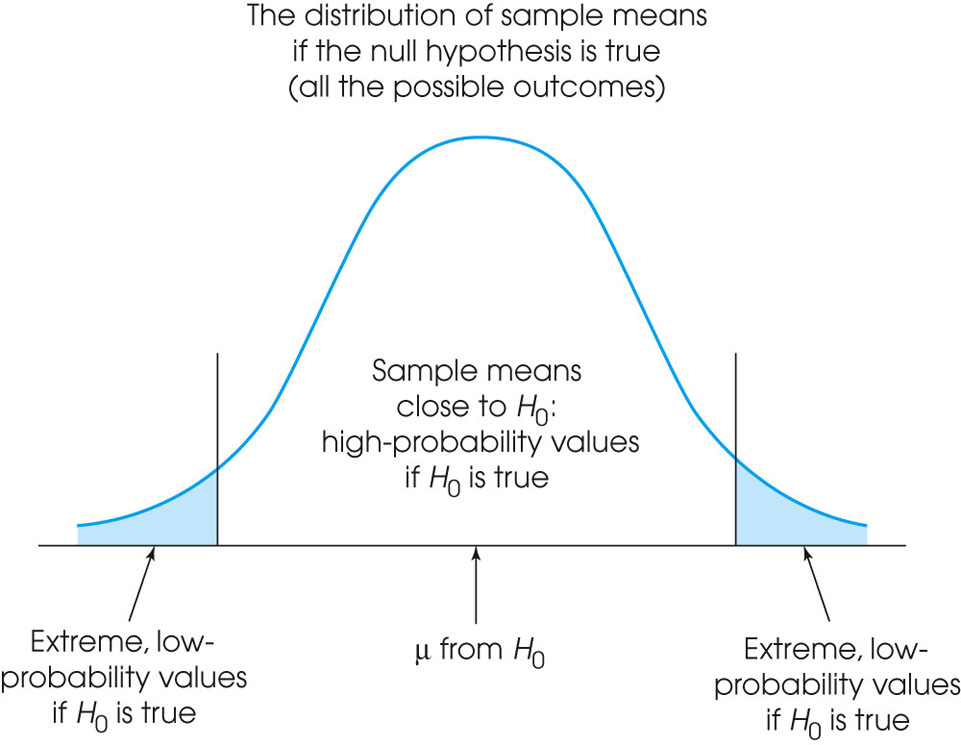 [Speaker Notes: Figure 8.3
The set of potential samples is divided into those that are likely to be obtained and those that are very unlikely to be obtained if the null hypothesis is true.]
§2 Test Statistic
This is an example of a one-sample test of a mean when σ is known. Use this statistic to test the problem:
Illustrative Example: z statistic
Illustrative Example: z statistic
§3 P-value
The P-value answer the question: What is the probability of the observed test statistic to be extreme when H0 is true? 
This corresponds to the areas under curve (AUC) in the tail of the Standard Normal distribution beyond the zstat. 
Convert z statistics to P-value : 
For Ha: μ > μ0  P = Pr(Z > zstat) = right-tail beyond zstat
For Ha: μ < μ0  P = Pr(Z < zstat) = left tail beyond zstat
For Ha: μ ¹ μ0  P = 2 × one-tailed P-value
Use Test Table or software to find these probabilities.
One-sided P-value for zstat of 0.6
One-sided P-value for zstat of 3.0
Two-Sided P-Value
One-sided Ha  AUC in tail beyond zstat 
Two-sided Ha  consider potential deviations in both directions  double the one-sided P-value
Examples: If one-sided P = 0.0010, then two-sided P = 2 × 0.0010 = 0.0020. If one-sided P = 0.2743, then two-sided P = 2 × 0.2743 = 0.5486.
Interpretation
P-value answer the question: What is the probability of the observed test statistic … when H0 is true?  
Thus, smaller and smaller P-values provide stronger and stronger evidence against H0
Small P-value  strong evidence
Interpretation
Conventions*
P > 0.10  non-significant evidence against H0
0.05 < P  0.10  marginally significant evidence
0.01 < P  0.05  significant evidence against H0 
P  0.01  highly significant evidence against H0 

Examples
P =.27  non-significant evidence against H0 
P =.01  highly significant evidence against H0
* It is unwise to draw firm borders for “significance”
§4  α-Level (Used in some situations)
Let α ≡ probability of erroneously rejecting H0 
Set α threshold (e.g., let α = .10, .05, or whatever)
Reject H0 when P ≤ α
Retain H0 when P > α
Example: Set α = .10. Find P = 0.27  retain H0
Example: Set α = .01. Find P = .001  reject H0
(Summary) One-Sample z Test
Hypothesis statements H0: µ = µ0 vs. Ha: µ ≠ µ0 (two-sided) or Ha: µ < µ0 (left-sided) orHa: µ > µ0 (right-sided) 
Test statistic
P-value: convert zstat to P value
Significance statement
§5 Conditions for z test
σ known (not from data)
Population approximately Normal or large sample (central limit theorem)
If not, check out student t-test.
The Lake Wobegon Example“where all the children are above average”
Example: “Lake Wobegon”
Hypotheses: H0: µ = 100 versus Ha: µ > 100 (one-sided)Ha: µ  ≠ 100 (two-sided)
Test statistic:
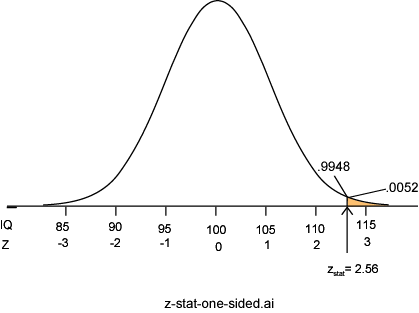 C. P-value: P = Pr(Z ≥ 2.56) = 0.0052
P =.0052  it is unlikely the sample came from this null distribution   strong evidence against H0
Two-Sided P-value: Lake Wobegon
Ha: µ ≠100 
Considers random deviations “up” and “down” from μ0 tails above and below ±zstat 
Thus, two-sided P = 2 × 0.0052 = 0.0104
§6 Power and Sample Size
Two types of decision errors:
Type I error = erroneous rejection of true H0
Type II error = erroneous retention of false H0
α ≡ probability of a Type I error
β ≡ Probability of a Type II error
Power
β ≡ probability of a Type II error
β = Pr(retain H0 | H0 false)(the “|” is read as “given”) 
1 – β = “Power” ≡ probability of avoiding a Type II error1– β = Pr(reject H0 | H0 false)
Power of a z test
where 
Φ(z) represent the cumulative probability of Standard Normal Z
μ0 represent the population mean under the null hypothesis
μa represents the population mean under the alternative hypothesis
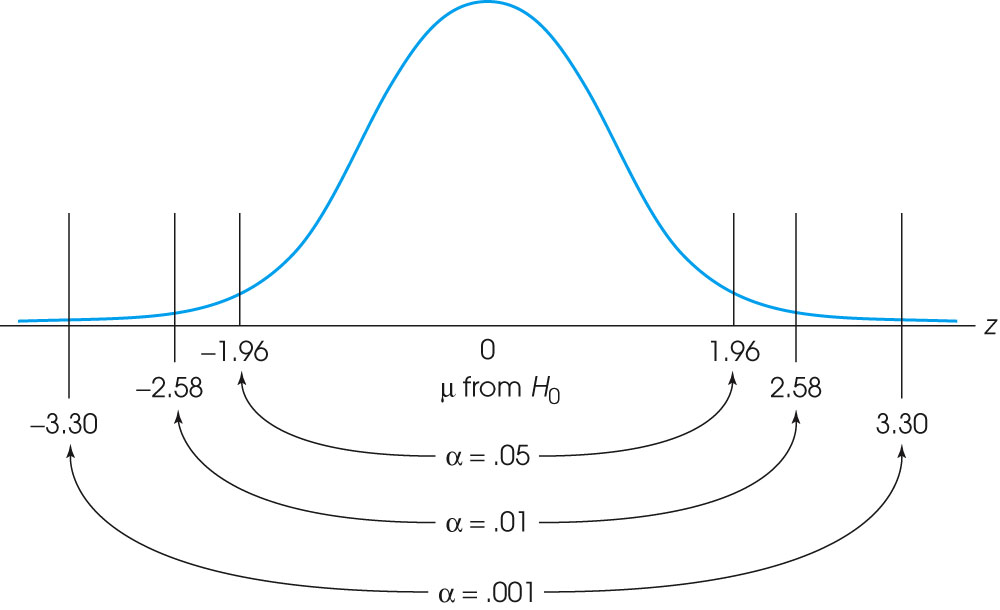 [Speaker Notes: Figure 8.5
The locations of the critical region boundaries for three different levels of significance: α = .05, α = .01, and α = .001.]
Confidence interval
At this point it is important to note the intimate relation between confidence intervals and hypothesis testing.
In summary, you can always test based on confidence intervals. However, there are some limitations of this approach:

It doesn’t give you a natural way to compute p-values

You won’t be able to plan your experiment and decide how many samples need to be collected to ensure a certain power of your test

It can become awkward in some testing scenarios…
35
Calculating Power: Example
A study of n = 16 retains H0: μ = 170 at α = 0.05 (two-sided); σ is 40. What was the power of test’s conditions to identify a population mean of 190?
Reasoning Behind Power
Competing sampling distributions
Top curve assumes H0 is true 
Bottom curve assumes Ha is true
α is set to 0.05 (two-sided)
We will reject H0 when a  sample mean exceeds 189.6 (right tail, top curve)
The probability of getting a value greater than 189.6 on the bottom curve is 0.5160, corresponding to the power of the test
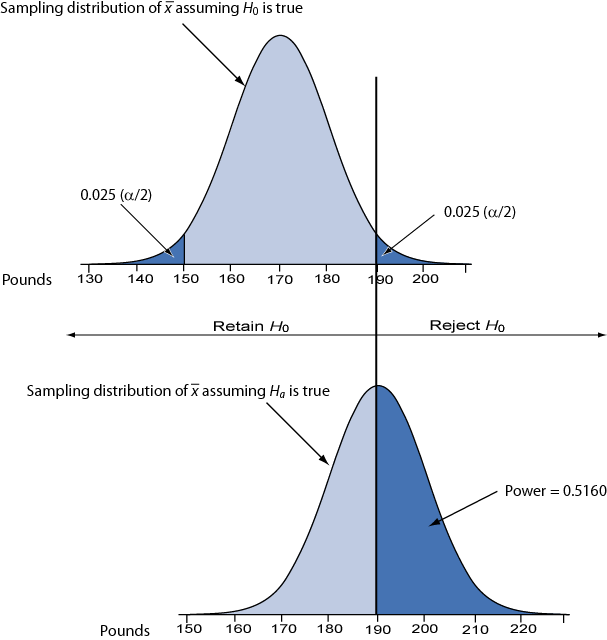 Sample Size Requirements
Sample size for one-sample z test: 

where 
	1 – β ≡ desired power
	α ≡ desired significance level (two-sided) 
	σ ≡ population standard deviation
	Δ = μ0 – μa ≡ the difference worth detecting
Example: Sample Size Requirement
How large a sample is needed for a one-sample z test with 90% power and α = 0.05 (two-tailed) when σ = 40? Let H0: μ = 170 and Ha: μ = 190 (thus, Δ = μ0 − μa = 170 – 190 = −20)




Round up to 42 to ensure adequate power.
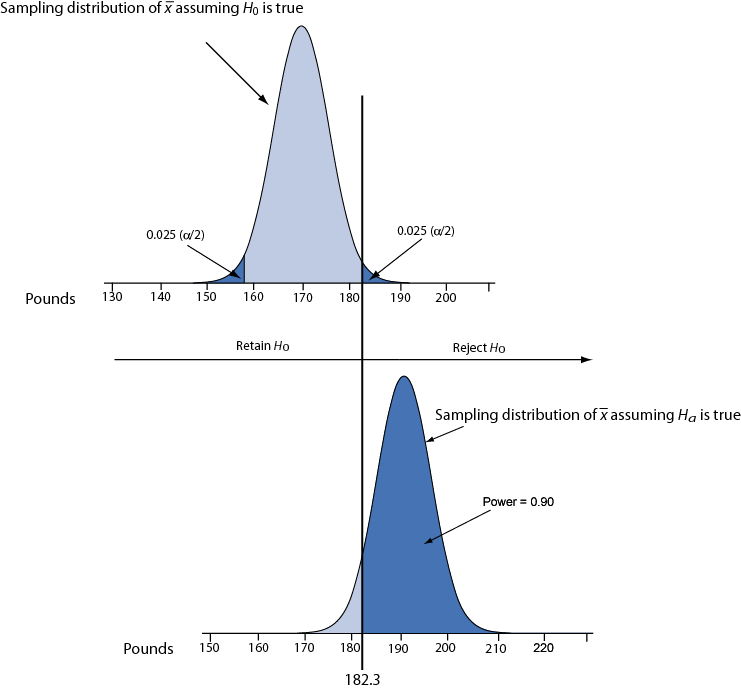 Illustration: conditions for 90% power.
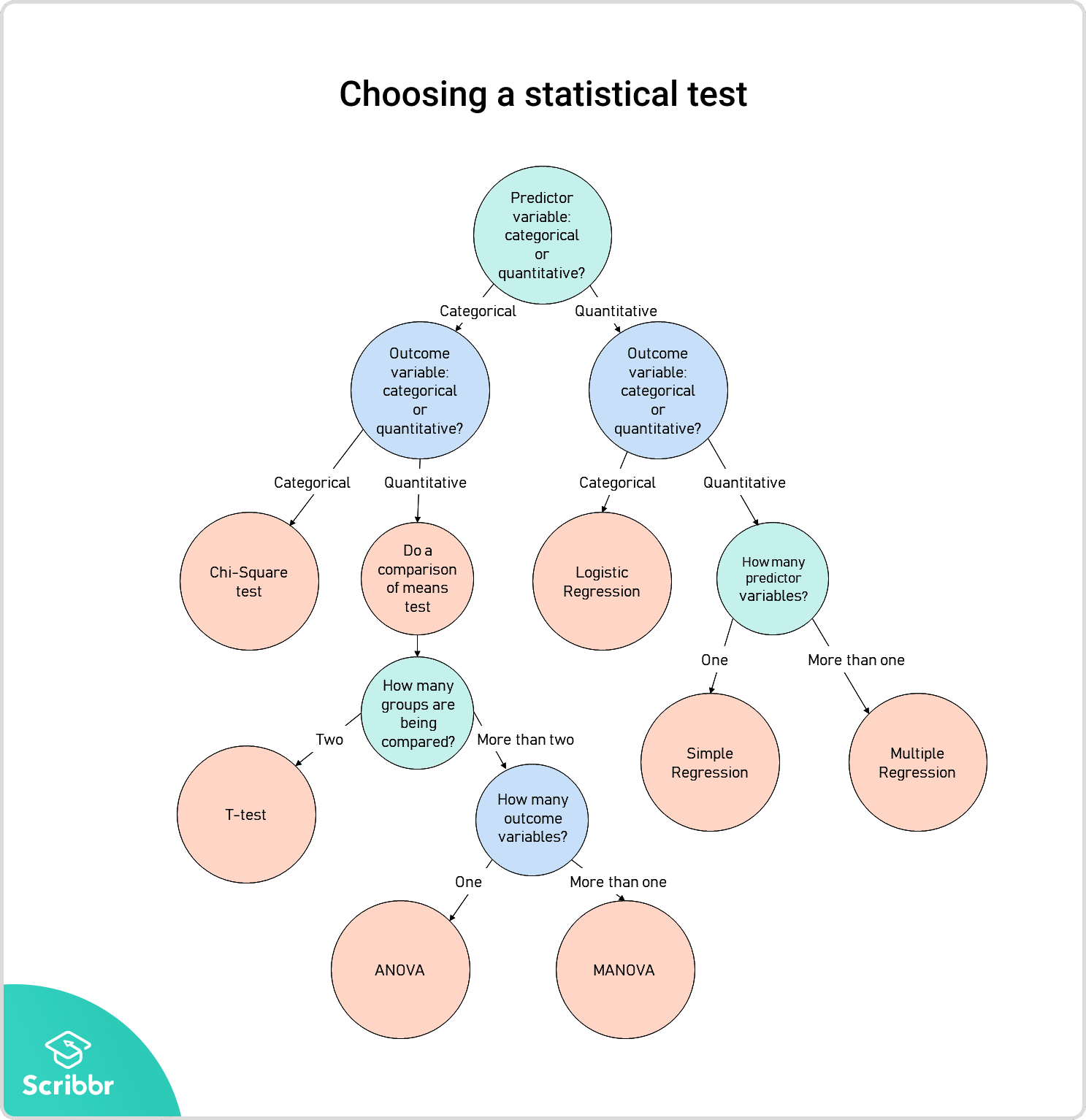